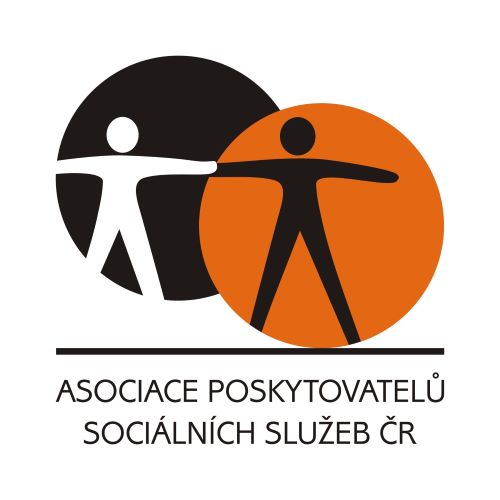 Audity zdravotní péče v PO Kraje Vysočina
Jiří Procházka, APSS ČR 
11.listopadu 2020
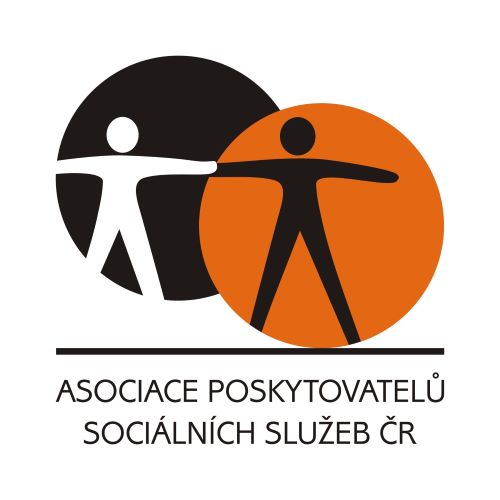 Důvod auditu
Důvodem pro realizaci auditů byl požadavek zadavatele (Kraj Vysočina) na získání odborné služby v oblasti optimalizace poskytování zdravotnických (ošetřovatelských) služeb v pobytových zařízeních, která doplní výstupy z návrhu optimalizace sítě pobytových sociálních služeb v Kraji Vysočina.
Průběh plnění zakázky
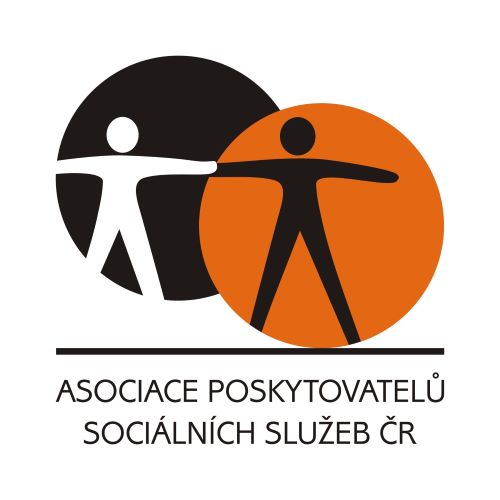 realizační tým: 7 auditorů, lékař, 2 právníci, supervizor auditů
realizace : v 19-ti zařízeních probíhala od 7.7. do 9.9. 2020
workshopy:  10.9.- 21.10. 2020
tvorba metodik a standardů:  září – říjen 2020
Souhrn výstupů
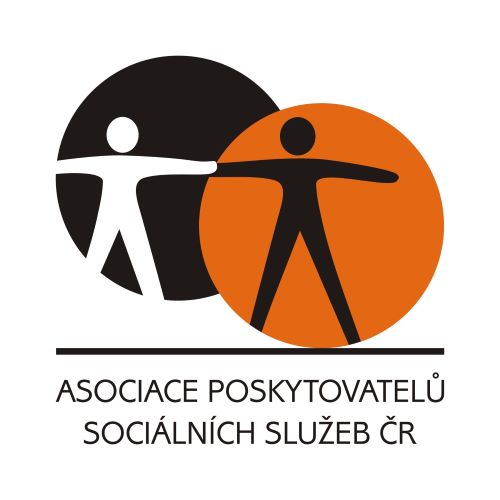 Zpráva o poskytování ošetřovatelské péče
Metodika vedení ošetřovatelské péče
Metodika vykazování péče na ZP
Návrh personálního standardu
Porovnání dat s republikovými průměry
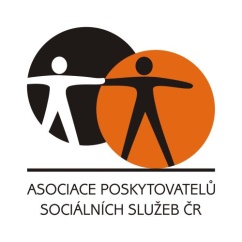 Personální zajištění ošetřovatelské péče v roce 2019
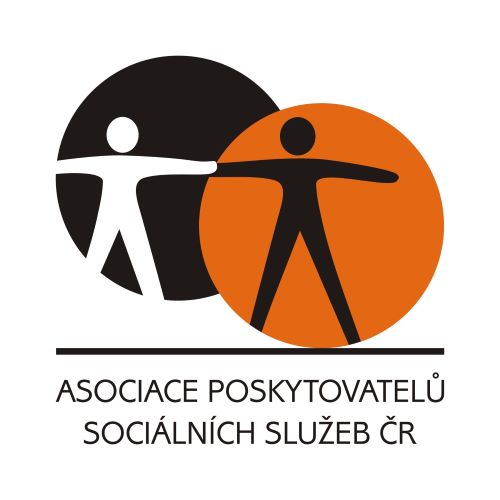 Porovnání struktury klientů v jednotlivých službách k průměru v ČR – rok 2019
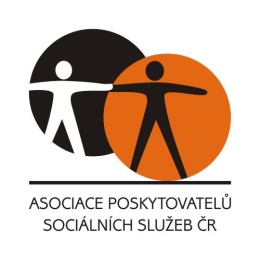 Ekonomická efektivita poskytování ošetřovatelské péče v roce 2019
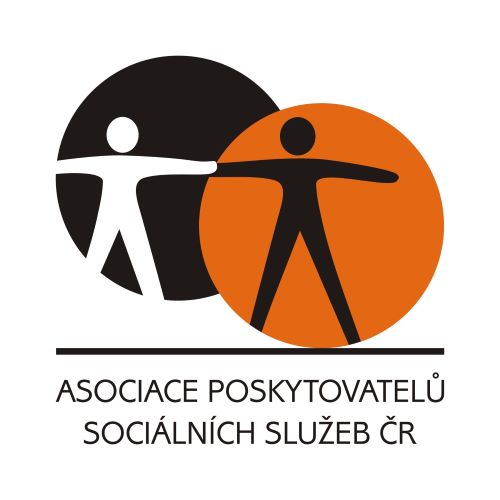 Možnosti řešení
Realizovat doporučení z jednotlivých zpráv
U transformovaných služeb zvážit poskytování ošetřovatelské péče odborností 925 – domácí péče
Ve spolupráci se zřizovatelem vytvořit motivační program pro studenty VOŠ v oboru všeobecná sestra
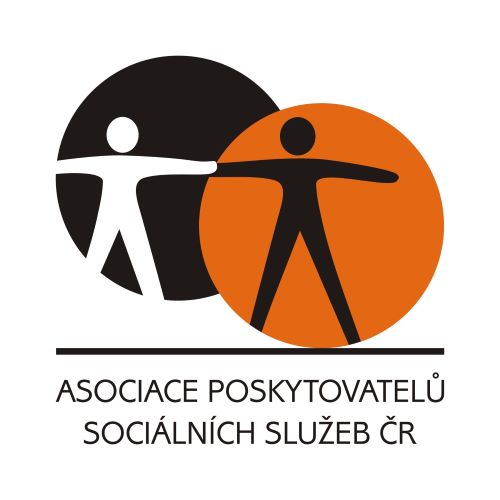 Děkuji za pozornostIng. Jiří Procházkaředitel Palata – domov pro zrakově postižené a viceprezident pro pobytové služby APSS ČR